1.000 €
2.000 €
3.000 €
4.000 €
1.000 €
1.000 €
2.000 €
2.000 €
3.000 €
3.000 €
4.000 €
4.000 €
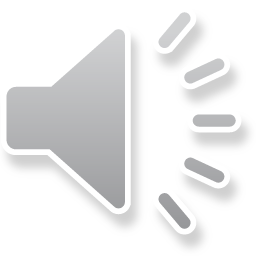 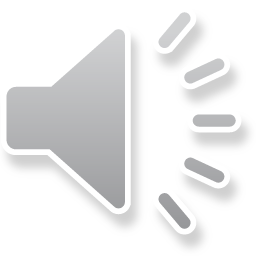